Unit 3
How do you get to school?
R  七年级下册
第2课时
WWW.PPT818.COM
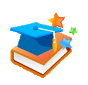 Lead-in
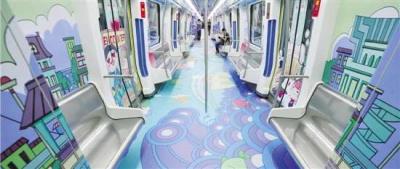 subway
ten minutes/1kilometers
How do you get to school?
I take the subway./
I get to school by subway.
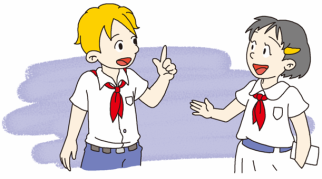 How long does it take?
It takes about ten minutes.
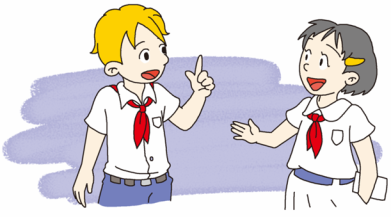 How far is it from your home to school?
It’s about 13 kilometers.
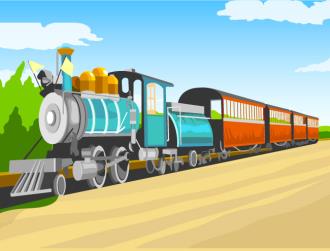 train
twenty minutes/38 kilometers
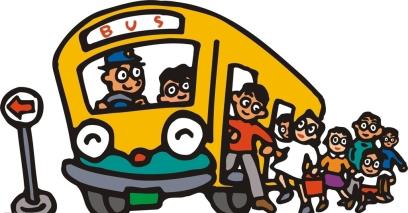 bus
thirty minutes/20 kilometers
How do you get to school?
I take…
It takes…
How long does it take …?
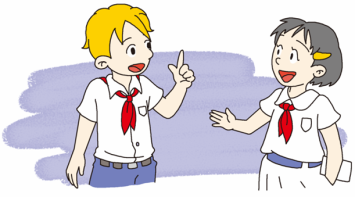 It’s about…
How fat is it from …to…?
Grammar Focus
How do you get to school?
I ride my bike.
询问交通方式
How does she get to school?
She usually takes the bus.
How long does it take to get to school?
询问时间长短
It takes about 15 minutes.
How far is it from your home to school?
询问距离
It’s only about two kilometers.
Does Jane walk to school?
No, she doesn’t. She goes by bike.
是否乘坐……
Do they take the bus to school?
No, they don’t. They walk.
how引导的一般现在时的特殊疑问句
how引导的一般现在时的特殊疑问句可用how来提问交通方式；用how long提问时间长短,即时间段；用how far提问距离。
1. How用来提问交通方式：
            How do/does sb. go to/get to …
   答语:
        （1）take a/the+表示交通工具的名词；
        （2）by+表示交通工具的名词；
        （3）on/in+限定词+表示交通工具的名词。
how引导的特殊疑问句也可用于询问方式、程度、天气、健康、年龄、身高、数量等。
询问年龄/数量/次数/身高
例: 她几岁？        她23岁。 
       —How old is she?     —She’s 23. 
      你有多少本书？    
      你每天吃几次药？ 
      How many times do you have pills every day？
How many books do you have?
询问健康状况
例:你母亲身体怎么样?
      How is your mother?
询问方式、手段
例:我怎样才能学好英语？
      How can I do well in English?
询问程度
例:你认为武汉怎么样？
      How do you like Wuhan?
2.how long用来提问时间长短，意为“多长时间”，还可以用来提问物体的长度，意为“多长”。
例: 走到学校花费你多长时间？
       How long does it take you to walk to school? 
      这条河多长？
      How long is the river?
3. how far用来提问距离，意为“多远”。
回答有两种方式：
    (1)用长度单位表示。
    例:从你家到商店有多远？        2公里远。
     —How far is it from your home to the shop?      
     —It’s two kilometers.
(2)用时间表示。 
    例: 动物园到公园有多远？    5分钟的骑程。
      —How far is the park from the zoo? 
      —It’s 5 minutes’ ride. 
      =It takes 5 minutes to get there by bike.
Match the questions with the answers. Then practice them.
3a
根据答语猜测问句
a. Yes, they do.	            
b. No, he doesn’t.
c. He rides his bike.            
d. It’s five kilometers.
e. About 15 minutes.
a. Do they ?	            
b. Does he …？ 
c. How …？
d. How far …？
e. How long …？
a. Yes, they do.	       b. No, he doesn’t.
c. He rides his bike.       d. It’s five kilometers.
e. About 15 minutes.
How does Mike get to school? ___
How long does it take to get home? ___
How far is it from here? ___
Do your friends go to school by bus? ___
Does your dad drive his car to work? ____
c
e
d
a
b
Use these words to make questions. Then ask and answer them with your partner.
3b
1. school/you/get to/do/how
    ___________________________________________?  2. to/school/get to/does/how long/take/it 
    ___________________________________________?
How do you get to school?
How long does it take to get to school?
3. school/your/ from/it/is/how far/ home/to
    ___________________________________________? 4. you/to/walk/do/school
    ___________________________________________?
5. ride/their bikes/do/school/your friends/to 
    ___________________________________________?
How far is it from your home to school?
Do you walk to school?
Do your friends ride their bikes to school?
3c
Ask your classmates questions and write their names in the chart. The first student to fill in all the blanks wins!
How far is it from your home to school?
It’s about five kilometers.
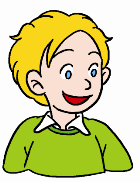 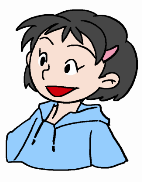 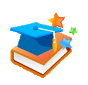 Exercise
1. — How can you get from the USA to China?
    — ________.
   A. On plane           B. By a plane             C. By air
2. — ______ does it take you to the museum?
    — Twenty minutes.
   A. How long          B. How often             C. How far
C
A
3. Jim usually ______ a bus to school, but Bob goes to   
    school _______ his parents’ car.
    A. by; takes          B. takes; in             C. takes; on
4. — ______ is it from your home to the shopping mall?
    —About fifteen minutes’ ride.
   A. How long         B. How far               C. How much
C
B
1. His father doesn’t ________ the train to work.
2. — What’s fifty and fifty?
    — It’s ________ _________.
3. — ________ _________ is it from here?
    — It’s ten kilometers.
4. It takes her five minutes _______ _______ (get) to
    school.
take
one         hundred
How           far
to          get